Вас приветствует вторая младшая группа № 12«Улыбка»
Воспитатели
Сканцева Галина Валентиновна
Максимова Ольга Петровна
Помощник воспитателя – Манозова Фарзона Давлатбековна
Музыкальный руководитель – Вичкуткина  Валентина Ильинична
Инструктор по физкультуре – Сиротина Надежда Алексеевна
Организация жизни и воспитания  детей второй младшей группыХолодный период года
Расписание непосредственно образовательной деятельности  старшей группы №12
Мы зарядку делаем приседаем бегаем
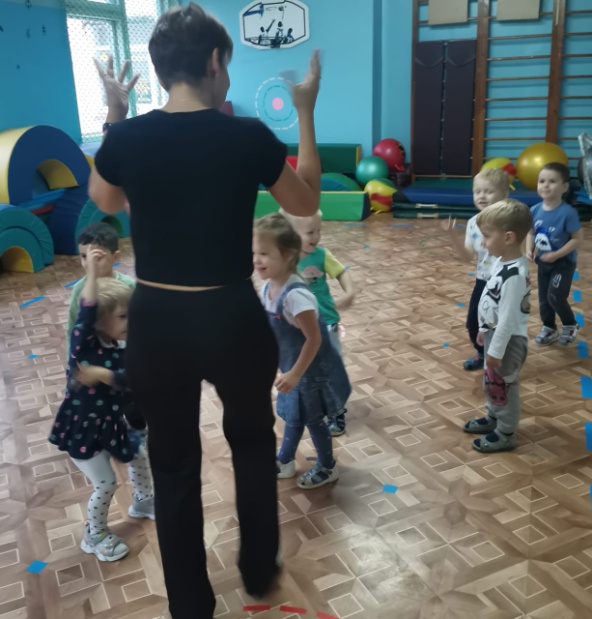 Знакомимся с уголком природы
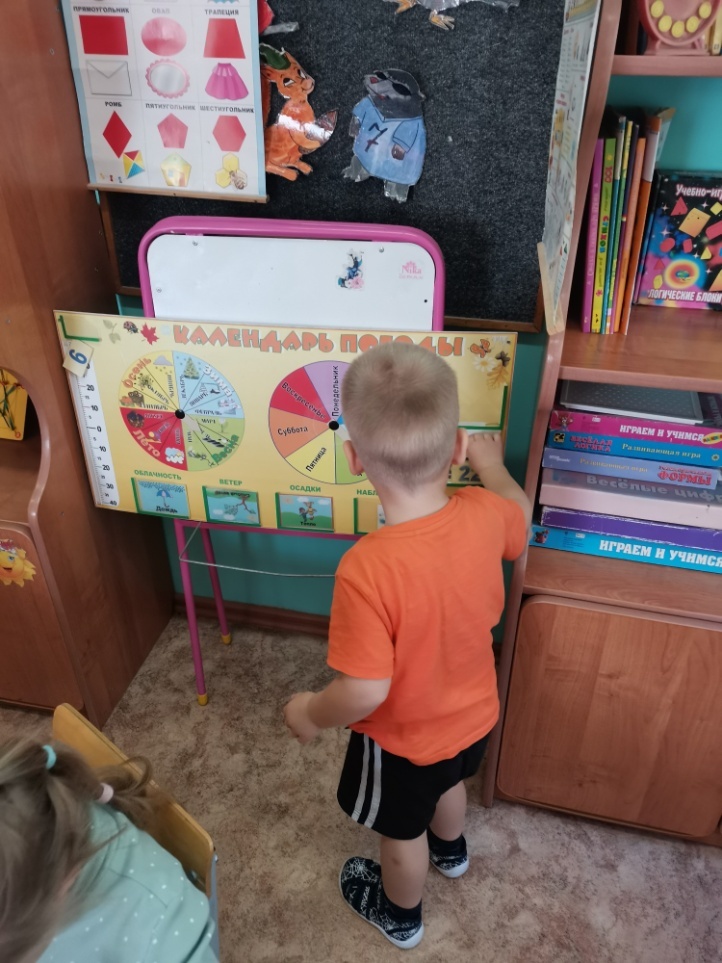 Дождик, дождик веселей
Капай, капай не жалей!
Только нас не замочи!
Зря в окошко не стучи!
Осень в гости к нам пришла
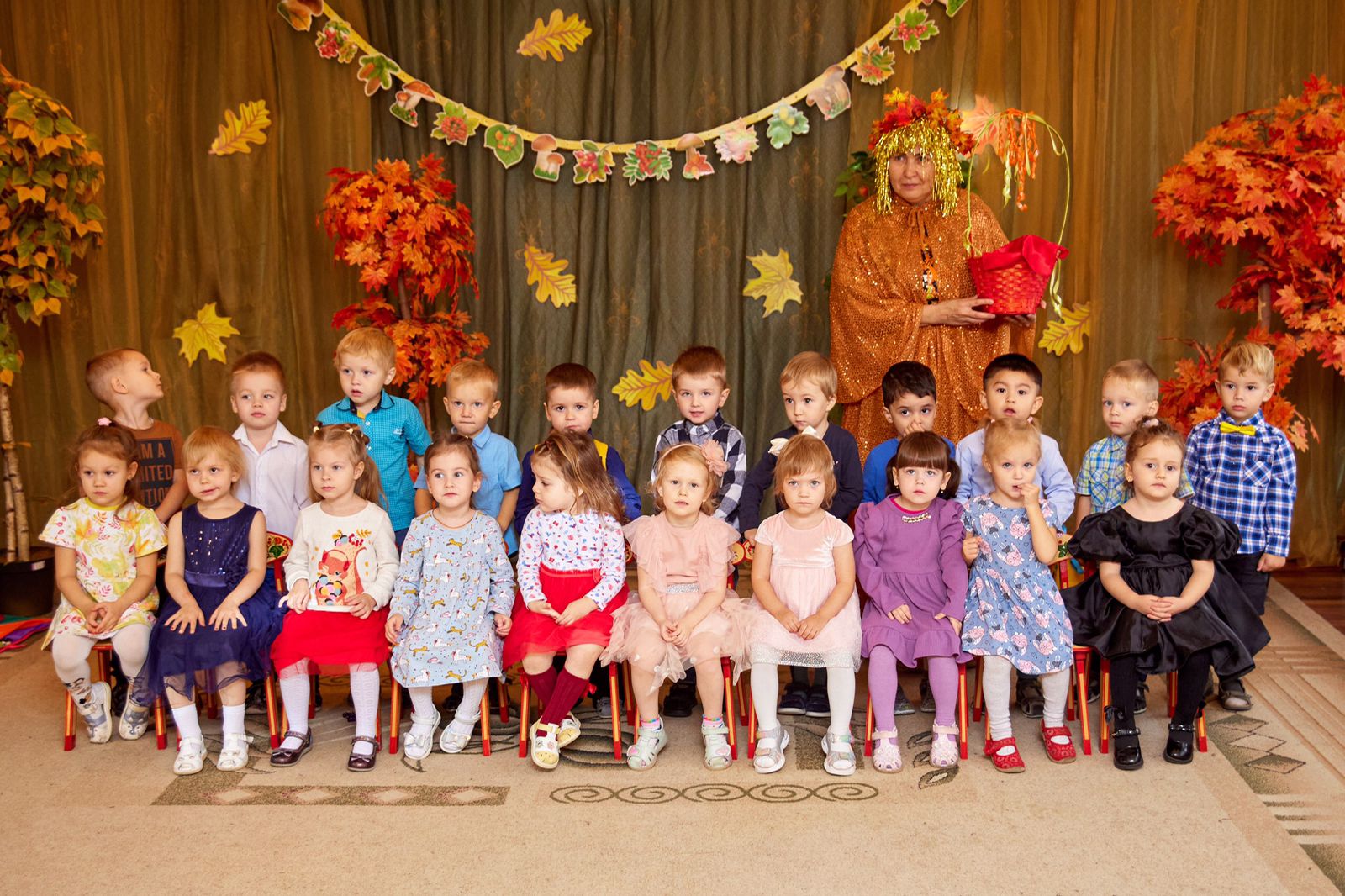